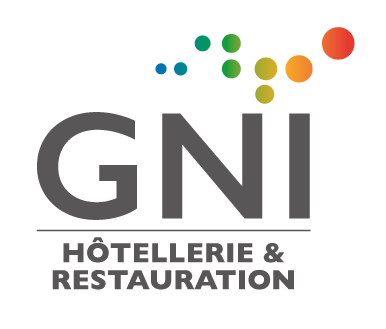 Réunion d’information et d’échanges 
Sur le projet 
De réforme de l’assurance chômage
Mardi 9 juillet 2019CFA Médéric – Ecole Hotellière de Paris
CFA Médéric - Ecole Hôtelière de Paris – Médéric 2024
2
Le principe de la réforme : 

faire payer plus les entreprises 
à fort « turnover ».
CFA Médéric - Ecole Hôtelière de Paris – Médéric 2024
3
2 dispositifs qui impactent les CHR, ou plus précisément « l’hébergement et la restauration » :

un bonus-malus

une taxe forfaitaire sur les CDDU
CFA Médéric - Ecole Hôtelière de Paris – Médéric 2024
4
Un bonus-malus:

A compter du 1er janvier 2021, une variation de la cotisation d’assurance chômage entre 3 et 5 % au lieu de 4.05 % à ce jour (soit une possible augmentation de la cotisation de 0.95 point).

->Plus le nombre de salariés qui s’inscrivent à Pôle emploi après avoir travaillé́ pour une entreprise est important par rapport à son effectif moyen, plus cette entreprise paiera de cotisations patronales à l’assurance chômage.
CFA Médéric - Ecole Hôtelière de Paris – Médéric 2024
5
Une taxe forfaitaire sur les CDDU :

A compter du 1er janvier 2020, une taxe de 10 € sur chaque contrat d’extra.
CFA Médéric - Ecole Hôtelière de Paris – Médéric 2024
6
L’objectif de la réforme selon le gouvernement :

Pousser les entreprises à faire des efforts pour réduire le nombre de personnes qui s’inscrivent à Pôle Emploi,

C’est-à-dire moins de fins de CDD, moins de fins de mission d’intérim, moins de licenciements, moins de ruptures conventionnelles…
CFA Médéric - Ecole Hôtelière de Paris – Médéric 2024
7
L’exemple d’un hôtel 5* à Paris organisant des réceptions:
Un surcoût extra de près de 15%
Dû pour 3/4 à la taxe de 10€
CFA Médéric - Ecole Hôtelière de Paris – Médéric 2024
8
L’exemple d’un restaurant:
Un surcoût extra de près de 15%
 Dû pour 3/4 à la taxe de 10€
CFA Médéric - Ecole Hôtelière de Paris – Médéric 2024
9
Des exemples de Traiteurs Organisateurs de Réceptions (TOR) :
Un surcoût extra qui varie de plus de 7% à près de 22%.
CFA Médéric - Ecole Hôtelière de Paris – Médéric 2024
10
L’impact du projet sur les 7 plus grands Traiteurs événementiels de France :
800 000€ de malus,
1 700 000€ de taxe forfaitaire

Soit un surcoût de 2,5 millions d’euros !

-> 3 de ces TOR verront leur compte d’exploitation devenir déficitaire.
CFA Médéric - Ecole Hôtelière de Paris – Médéric 2024
11
Les conséquences 
du projet de réforme 
pour les entreprises HCR
CFA Médéric - Ecole Hôtelière de Paris – Médéric 2024
12
Une répercussion de la hausse du coût du travail sur les prix au détriment de la compétitivité des entreprises : 

dans le tourisme mondial : les clients sont délocalisables !

dans la compétition mondiale autour d’évènements internationaux.

Exemple du salon du Bourget, près de 50% du marché a été emporté par des TOR étrangers.
CFA Médéric - Ecole Hôtelière de Paris – Médéric 2024
13
Un impact sur les marges des entreprises :


- Nombre d’entreprises ne pourront pas répercuter la hausse de la masse salariale sur leurs prix en raison de contrats commerciaux déjà signés sur plusieurs années avec leurs clients !

-> Vont-elles devoir travailler à perte ?


- Une diminution du résultat net des TOR entre 1.25 % et 1.50% quand le résultat net moyen d’un TOR est compris entre 0 et 2% de son CA.

-> Sont-elles condamnées à disparaitre ?
CFA Médéric - Ecole Hôtelière de Paris – Médéric 2024
14
Une incitation pour les entreprises et leurs clients à recourir à des pratiques « inappropriées » voire illégales telles que :

le recours au CESU,

le recours à des auto-entrepreneurs 

-> Le recours au CDDU intervient en raison de l’absence de solutions alternatives sécurisées pour les entreprises.
CFA Médéric - Ecole Hôtelière de Paris – Médéric 2024
15
Un frein à l’activité de nos hôtels, cafés et restaurants :

 Les professionnels risquent de se poser systématiquement  la question de l’intérêt de réaliser une prestation au regard de son impact global sur la masse salariale annuelle. 

 Leurs clients risquent d’être tentés, afin d’éviter tout surcoût, d’exiger d’eux qu’ils recourent à des solutions non sécurisées et même illégales. 


-> Cette taxe est un vrai encouragement au travail illégal.
CFA Médéric - Ecole Hôtelière de Paris – Médéric 2024
16
Un frein enfin à l’emploi :

Les entreprises risquent de renoncer à recourir à un CDD court pour remplacer un salarié absent ou pour faire face à un « petit surcroît d’activité ».  

Les entreprises risquent de renoncer à nombre de contrats jusqu’à présent conclus avec des salariés voulant arrondir leur fin de mois en faisant des extras ou avec des étudiants qui y trouvaient le moyen de payer leurs études.

-> La grande majorité de nos contrats courts et particulièrement des extras ne sont pas des contrats imposés mais voulus par les salariés !

 
-> Le GNI dénonce une mesure coûteuse pour les entreprises et sans effet sur le chômage.
CFA Médéric - Ecole Hôtelière de Paris – Médéric 2024
17
Les demandes et propositions 
du GNI,
2 demandes pour 4 propositions !
CFA Médéric - Ecole Hôtelière de Paris – Médéric 2024
18
Les 2 demandes :
	
	-Parce que le surcoût de la réforme n’est pas supportable par nos entreprises,

	-Parce qu’il n’existe pas de solutions alternatives sécurisées, 

-> 1ère demande :
Le GNI demande l’exclusion du dispositif de la taxe forfaitaire sur les CDDU pour l’ensemble des entreprises couvertes par la CCN des HCR;

-> 2ème demande :
Le GNI demande l’exclusion du malus pour les contrats saisonniers.
CFA Médéric - Ecole Hôtelière de Paris – Médéric 2024
19
Les 4 Propositions:

1ère proposition : Travailler à limiter le recours aux CDDU en adaptant, par la négociation, les règles de la CCN relatives aux CDD
 
->Certains CDDU sont conclus de façon inappropriée (pour remplacement de salariés absents ou pour surcroît temporaire d’activité) pour la seule raison qu’il n’y a pas de délai de carence entre 2 CDD.

Or ces contrats pèsent sur l’indemnisation Pole Emploi.
CFA Médéric - Ecole Hôtelière de Paris – Médéric 2024
20
2ème proposition : Travailler à limiter le recours aux CDDU en adaptant, par la négociation, les règles de la CCN relatives aux contrats à temps partiel

-> Certains CDDU sont conclus en l’absence de la possibilité d’employer un salarié à temps partiel moins de 24 heures par semaine (ou de conclure des avenants augmentant temporairement la durée du travail).
CFA Médéric - Ecole Hôtelière de Paris – Médéric 2024
21
3ème proposition : Négocier avec les partenaires sociaux de possibles nouvelles dispositions conventionnelles visant à sécuriser le recours aux contrats d’extra avec pour principe :

Une pédagogie lisible auprès des entreprises

Une priorité donnée à l’emploi sous CDI
CFA Médéric - Ecole Hôtelière de Paris – Médéric 2024
22
4ème proposition : Inciter les entreprises à recourir aux Groupements d’Employeurs

Pour développer le recours à des fonctions support sans passer par des CDD courts;
Pour sécuriser et fidéliser des salariés compétents, aujourd’hui en statut précaire, en leur offrant un emploi à temps plein au sein du GE le plus souvent en CDI ;
Pour renforcer la capacité des entreprises, via des services partagés, à développer leur fonction RH et à lutter contre les CDD courts. 
->Pour le GNI, c’est Optim Partage.
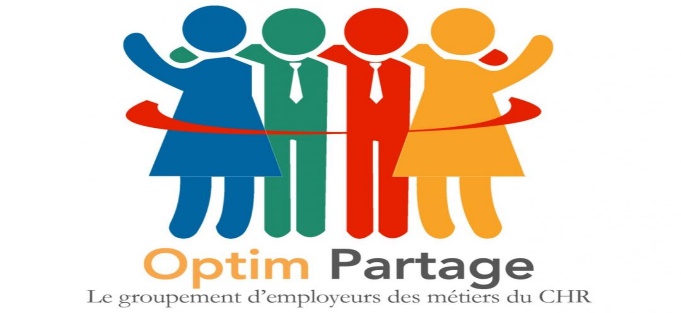 CFA Médéric - Ecole Hôtelière de Paris – Médéric 2024
23
Questions : Réponses
CFA Médéric - Ecole Hôtelière de Paris – Médéric 2024
24